Oktober 2021
Inspiration til ledelsesdrøftelse om anvendelse af hjemmearbejde
5 centrale trin
Indsæt præsentationens titel via Sidefod
TRIN 1: Sæt konteksten
Tiden under corona har givet erfaringer og kompetencer med at arbejde inden for virtuelle rammer, som gør, at de statslige arbejdspladser står et andet sted end før corona.

På samme tid står arbejdspladserne også et andet sted end under corona. Når nogle er inde fysisk på arbejdspladsen og andre arbejder hjemme, skaber det nye situationer og udfordringer, som der er begrænsede erfaringer med. Det er derfor vigtigt, at I gør jer nogle erfaringer og bliver klogere undervejs.

I forlængelse heraf er det relevant at være bevidst om den øvrige kontekst, som kendetegner arbejdspladsen.

Første skridt i en beslutningsproces er derfor at blive bevidst om konteksten, som arbejdspladsen står i, når der skal tages stilling til evt. brug af hjemmearbejde.
Side 1
23. november 2021
1
Sæt og kommunikér konteksten i ledergruppen og på arbejdspladsen mhp. at skabe en fælles forståelse af netop jeres udgangspunkt.
Side 2
23. november 2021
Inspiration til opsamling
1
[Resume af konteksten på jeres arbejdsplads]
Side 3
23. november 2021
TRIN 2: Overvej formål og redskaber
Brug af hjemmearbejde kan være ét redskab blandt mange, når arbejdspladsen skal tilrettelægge arbejdet mhp. at sikre en optimal opgaveløsning.

Når der tages stilling til, om hjemmearbejde kan bruges som et redskab til at understøtte opgaveløsningen, kan det derfor være en god idé først at drøfte, hvilke formål der ønskes indfriet ved at bruge denne arbejdsform.  

Er der eksempelvis et ønske om at skabe bedre mulighed for koncentration? I så fald kan redskaberne fx være flere stillezoner, mindre arbejdslokaler eller mulighed for hjemmearbejde.
Side 4
23. november 2021
2
Det overordnede mål er 
at sikre en optimal opgaveløsning. 

Opstil derfor gerne tydelige formål og mulige redskaber for jeres arbejdstilrettelæggelse, der understøtter dette.

 Det kan give et godt udgangspunkt for jeres drøftelser.
Side 5
23. november 2021
Inspiration til opsamling
2
Hvad ønsker vi at opnå med måden, vi tilrettelægger arbejdet?
Side 6
23. november 2021
TRIN 3: Tag stilling til konkrete tilfælde
Når den øverste ledelse har taget stilling til, om hjemmearbejde skal være et muligt redskab i arbejdstilrettelæggelsen, kan der efterfølgende tages stilling til, om hjemmearbejde er relevant i de konkrete tilfælde. 

Den øverste ledelse kan med fordel beslutte hvilket ledelsesniveau, der skal tage konkret stilling. Er det eksempelvis den enkelte personaleleder i dialog med dennes chef? 

Forud for den konkrete vurdering kan det være en god idé at starte med en indledende drøftelse i ledergruppen om foreløbige erfaringer med hjemmearbejde, og hvilke fordele og ulemper der generelt kan være knyttet til brug af hjemmearbejde. Fx i forhold til produktivitet, kvalitet i opgaveløsningen, trivsel, sammenhængskraft mv.
Side 7
23. november 2021
Forhold, der kan påvirke vurderingen af, om hjemmearbejde er relevant i de konkrete tilfælde:
3
Når den konkrete vurdering skal foretages, er det vigtigt at have fokus på organisationens samlede opgaveløsning, herunder følgende forhold:
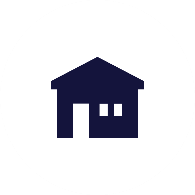 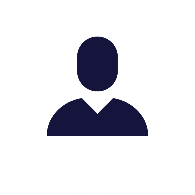 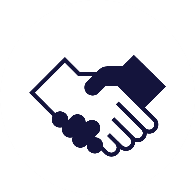 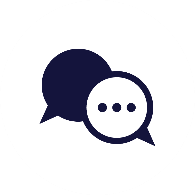 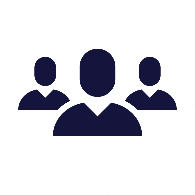 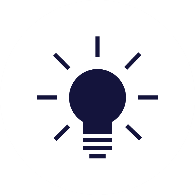 Topledelsen
Hvordan påvirker hjemmearbejde topledelsen?
Kollegaer
Hvordan påvirker hjemmearbejde kollegaerne i form af fx samarbejde, oplæring og videndeling?
Kulturen
Hvordan påvirker hjemmearbejde kulturen og sammenhængskraften i kontoret og organisationen som helhed?
Opgaven
Egner opgaven sig til at blive løst hjemmefra?
Medarbejderen
Er medarbejderen klædt på til at arbejde hjemmefra?
Personalelederen
Er personalelederen klædt på og rustet til fx at håndtere de afledte effekter ved hjemmearbejde?
Side 8
23. november 2021
TRIN 4: Tag stilling til, hvordan hjemmearbejde kan tilrettelægges
Hvis det vurderes, at hjemmearbejde er relevant i konkrete tilfælde, skal der tages stilling til, hvordan hjemmearbejdet skal tilrettelægges.
Side 9
23. november 2021
4
Hjemmearbejde kan overordnet tilrettelægges ad hoc eller som fast tilbagevendende. 
Indenfor begge former er der forskellige måder at tilrettelægge i praksis.
Side 10
23. november 2021
TRIN 5: Tænk langsigtet – begynd med en forsøgsperiode og evaluér løbende
Erfaringerne med den nuværende situation er begrænsede. Derfor er det vigtigt, at der både lokalt i den enkelte enhed og i den øverste ledelse følges op på erfaringerne løbende. 

Hvis I vil bruge hjemmearbejde, så tænk i forsøgsperioder, hvor I som arbejdsplads afprøver en version af hjemmearbejde, hvorefter I kan evaluere, hvad der fungerer godt og mindre godt.
Side 11
23. november 2021
5
Overvej at anvende forskellige datakilder, fx surveys, dialogmøder, produktionsdata, sygefraværsstatistikker mv., når I skal følge op på erfaringer med hjemmearbejde.
Side 12
23. november 2021